Mathematik I
Potenzreihenansatz
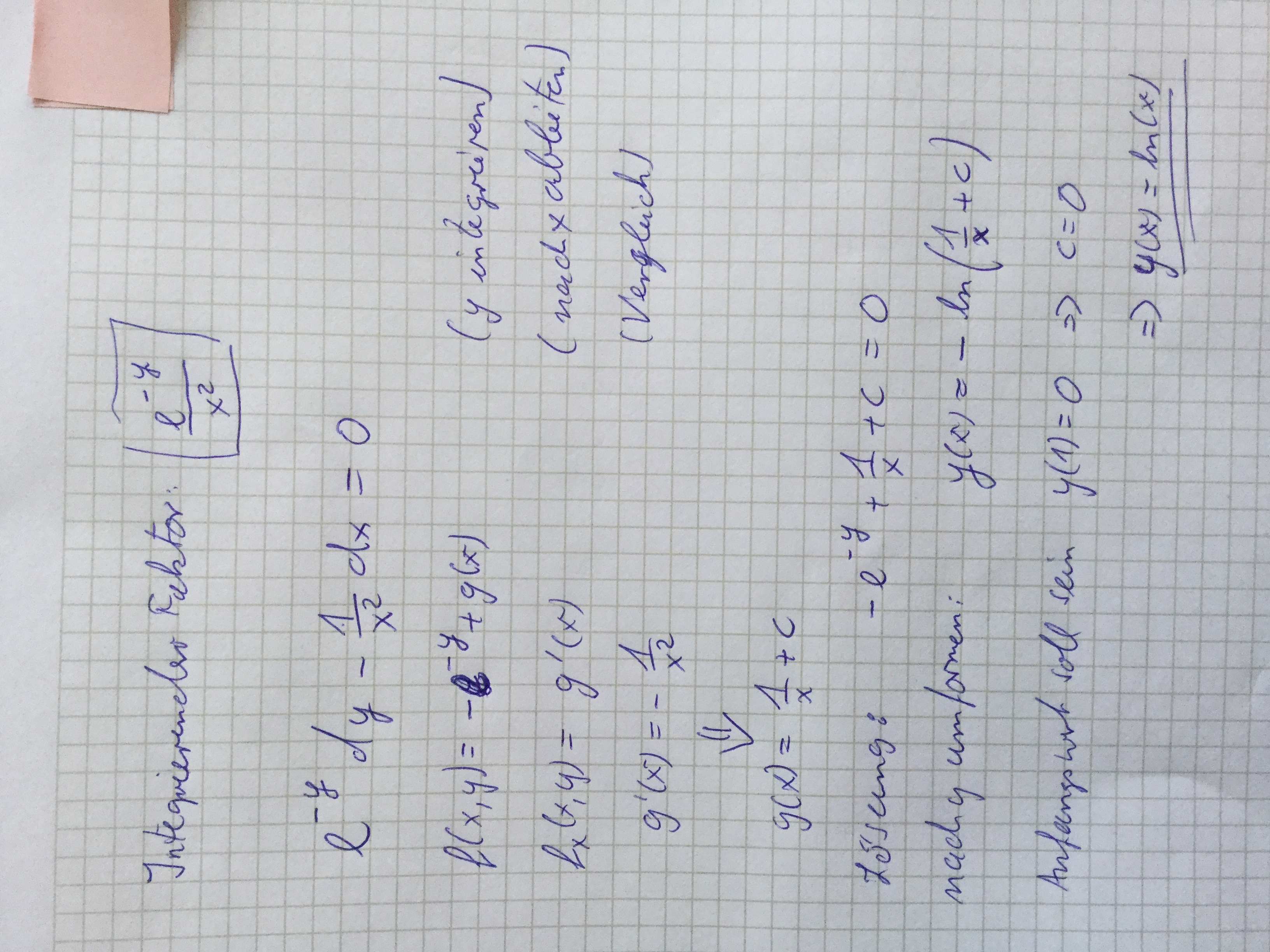 LÖSUNG
Kompliziertere Differentialgleichungen
SCHAUEN SIE SICH  NOCHMAL DIE BEISPIELE AUF SEITE 4 DER LETZTEN VORLESUNG AN!
Anfangswertproblem
Die DGL als Rekursionsvorschrift
ICH KENNE ZWAR NICHT f… ABER ICH WEISS f(1)=0. WAS IST ALSO f‘(1)? ÜBERLEGEN SIE!
ERST SELBER RECHNEN, DANN DIESES FENSTER SCHLIESSEN!


X
Gleichung immer wieder ableiten
Potenzreihenansatz I
RECHNEN SIE DIE ZAHLENWERTE DIESER BRÜCHE AUS. KENNEN SIE DIE REIHE?
Exkurs: EXISTENZ UND EINDEUTIGKEIT
Exkurs: „Später einsteigen“, aber gleiche Lösung
MAN sieht das Muster nicht…
Potenzreihenansatz II
LEITEN SIE DIE POTENZREIHE GLEIDWEISE AB! WAS IST DIE POTENZREIHE VON f‘(x)?
Potenzreihenansatz II
Potenzreihenansatz II
Potenzreihenansatz II: Algorithmus
Potenzreihenansatz II: Schritt 1
Potenzreihenansatz II: Schritt 2
ERST SELBER RECHNEN, DANN DIESES FENSTER SCHLIESSEN!


X
Potenzreihenansatz II: Schritt 3
ZWISCHENSTOPP
Potenzreihenansatz II: Schritt 4
Potenzreihenansatz II: Schritt 5
ERST SELBER RECHNEN, DANN DIESES FENSTER SCHLIESSEN!


X
Potenzreihenansatz II: Schritt 6 (n=0)
ERST SELBER RECHNEN, DANN DIESES FENSTER SCHLIESSEN!
X
Potenzreihenansatz II: Schritt 6 (n=1)
ERST SELBER RECHNEN, DANN DIESES FENSTER SCHLIESSEN!
X
Potenzreihenansatz II: Schritt 6 (n=2…)
ENDE des KLAUSURSTOFFES
Hier endet der Klausurstoff… Jetzt vielleicht noch einige abschließende Bemerkungen zur „Philosophie“ unserer Vorlesung.
EXKURS: Algebraische Analysis
EXKURS: Fallstricke der Algebraischen Analysis
EXKURS: „Allgemeingültigkeit der Algebra“
Gedanke im 18. Jahrhundert: „Algebraische Analysis“. Schlussfolgerungen, die sich durch algebraische Umformungen ergeben, sind immer korrekt.   
Cauchy (Cours d'Analyse, 1821, Introduction, S. ii): „Was die Methoden betrifft habe ich mich bemüht diesen die Strenge zu geben, die man in der Geometrie fordert, ohne immer auf Überlegungen zurückzugreifen, die sich aus der Allgemeingültigkeit der Algebra ergeben.“
Ab da: „Mathematische Analysis“. Gültigkeitsbereiche müssen definiert werden. Bei der Behandlung von Reihen, kann man nicht immer alle Gesetze der Berechnung von Polynomen verwenden (kommutieren, integrieren, differenzieren). Die komplexe Wurzel und der komplexe Logarithmus lassen sich nicht als „herkömmliche“ Funktionen oder Rechenausdrücke verwenden. Alles muss präzise bewiesen werden. Anschauung gilt nicht.
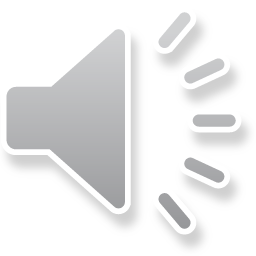 EXKURS: Numerische Lösungsverfahren
EXKURS: Numerische Lösungsverfahren (BEISPIEL)
EXKURS: Existenz und Eindeutigkeit